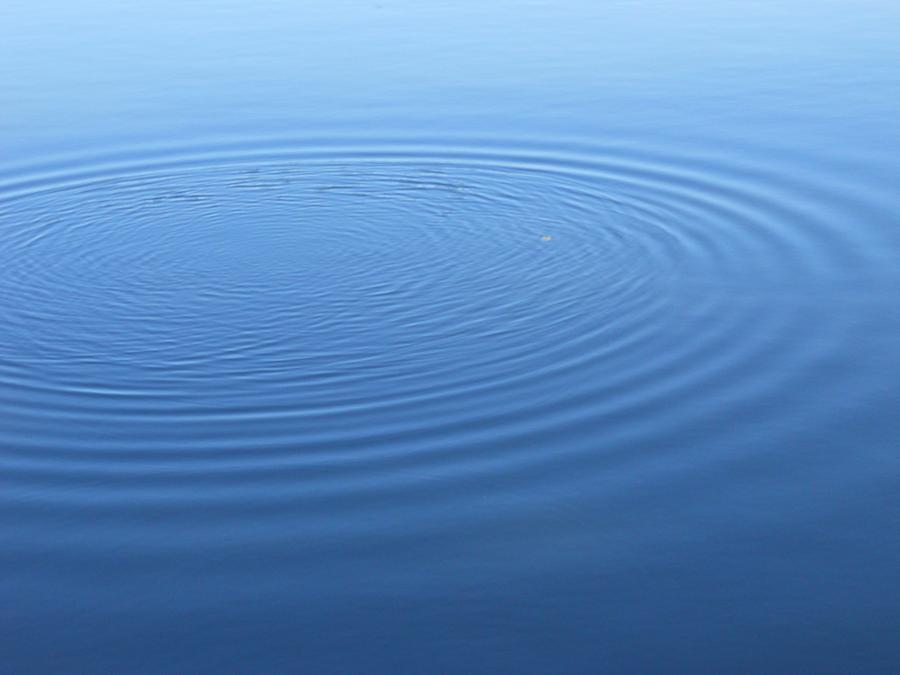 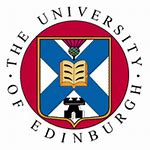 How We Ripple: Psychological Flexibility, Individual Wellbeing & Relationship Quality
Karen Twiselton, Dr Sarah Stanton & Dr David Gillanders
University of Edinburgh
Wellbeing and Relationship Quality
Social relationships often viewed as single biggest predictor of subjective wellbeing (Argyle, 2001; Vohs & Finkel, 2006)

Positive relationships linked to lower susceptibility to ailments and to higher quality of life (Uchino, 2006; Chu, Saucier & Hafner, 2010)

Social integration linked to longevity (House, Landis & Umberson, 1988; Lunstad-Holt, Smith & Layton, 2010) and people with a happy spouse live longer (Stavrova, 2019) 

Interdependent couple relationships exert their influence at cognitive, affective and behavioural levels (Kelly & Thibaut, 1978)

What role does psychological flexibility play in this context?
Defining our Constructs
Relationship Quality
Subjective Wellbeing
Psychological Flexibility
Psychological Wellbeing
Closeness

Commitment

Love

Passion

Satisfaction

Trust
Autonomy

Environmental mastery

Personal growth

Positive relations with others

Purpose in life

Self-acceptance
Openness to experience

Behavioural awareness

Valued action
Positive affect

Negative affect


Satisfaction with life
PANAS (Watson et al., 1988)
 SWLS (Diener et al., 1985)
CompACT (Francis et al., 2016)
PRQC (Fletcher et al., 2000)
PWBS (Ryff, 1989)
Individual level study
Aim: To explore how measures were related
Participants

1176 people in a romantic relationship

Gender: 678 female, 495 male, 2 genderqueer, 1 unreported

Age: 18-76 (Myears = 36)
Relationship length: 1 month – 54 years
(Myears = 9)

82% Cohabiting

78% Caucasian
Correlations between study variables
** p<.001
Factor Analysis
IWM: .62
IWM: .59
IWM: .74
IWM: .72
IWM: .68
IWM: .75
IWM: .41
IWM: .36
IWM: .40
IWM = Item weighting mean
Structural Relationships
Model 1
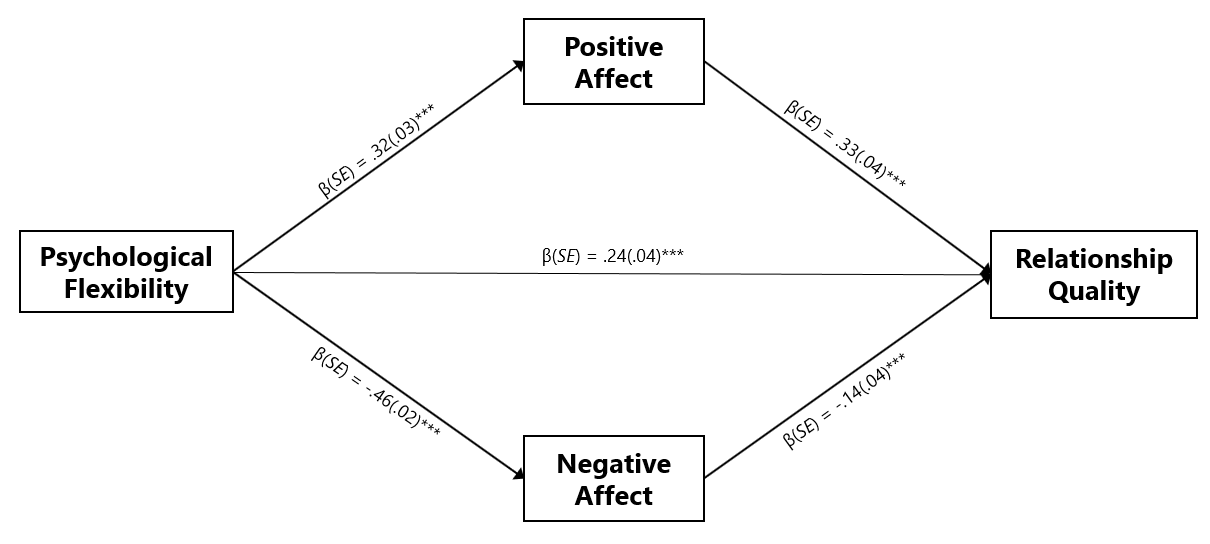 Model 2
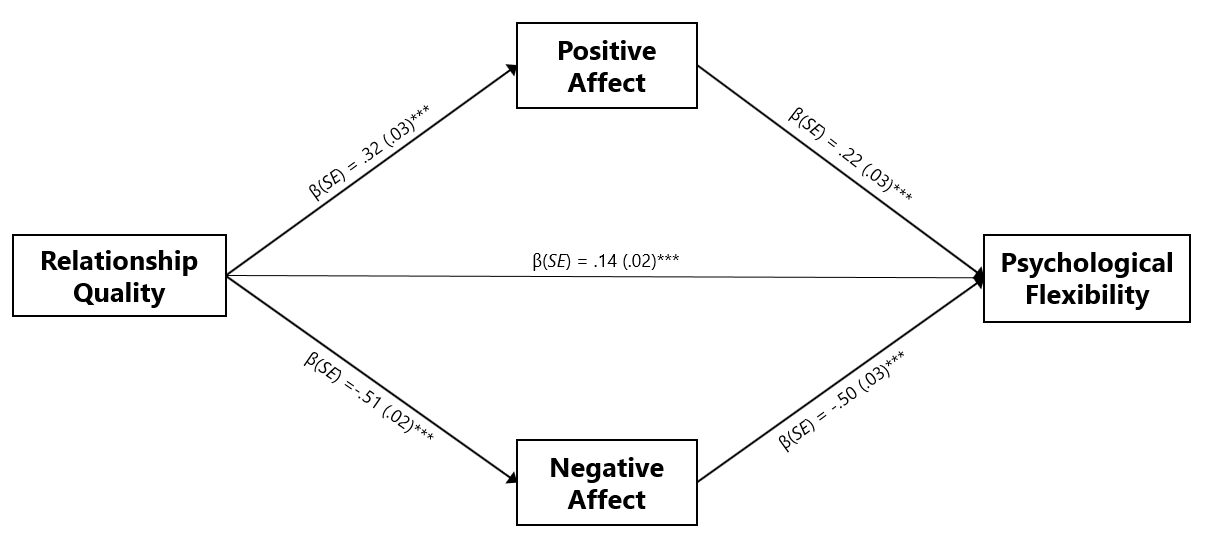 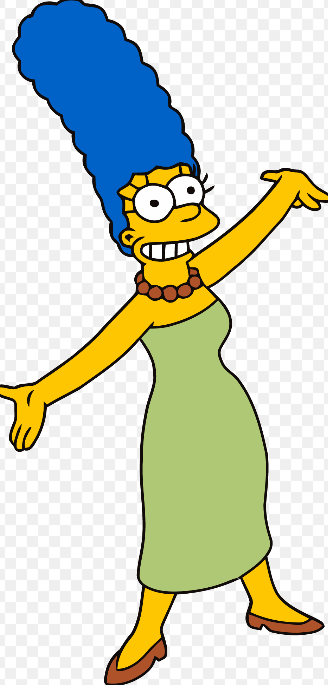 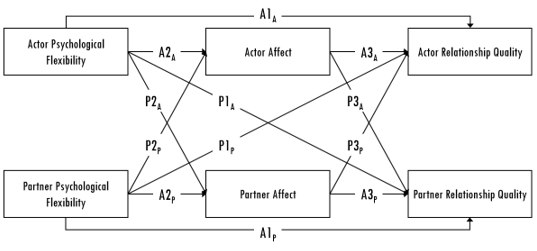 Dyadic Study
Aim: To replicate our findings at the couple level, exploring cross- partner effects using APIMeM in MPLUS
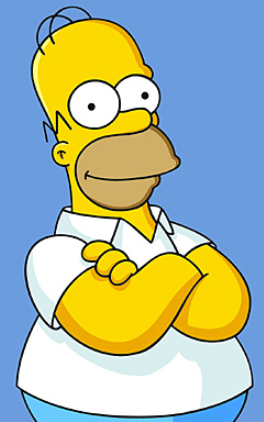 Participants

Sample size: 212 couples

Aged 18-83 (Myears = 45) 

Relationship length 1 – 65 years (Myears = 15)
93% Cohabiting

75% Caucasian

244 female, 170 male, 6 genderqueer, 4 unreported
[Speaker Notes: 53.8% heterosexual
29.7% lesbian
12.3% gay]
Correlations between study variables
*p < .05, **p < .01
Positive Affect as Mediator
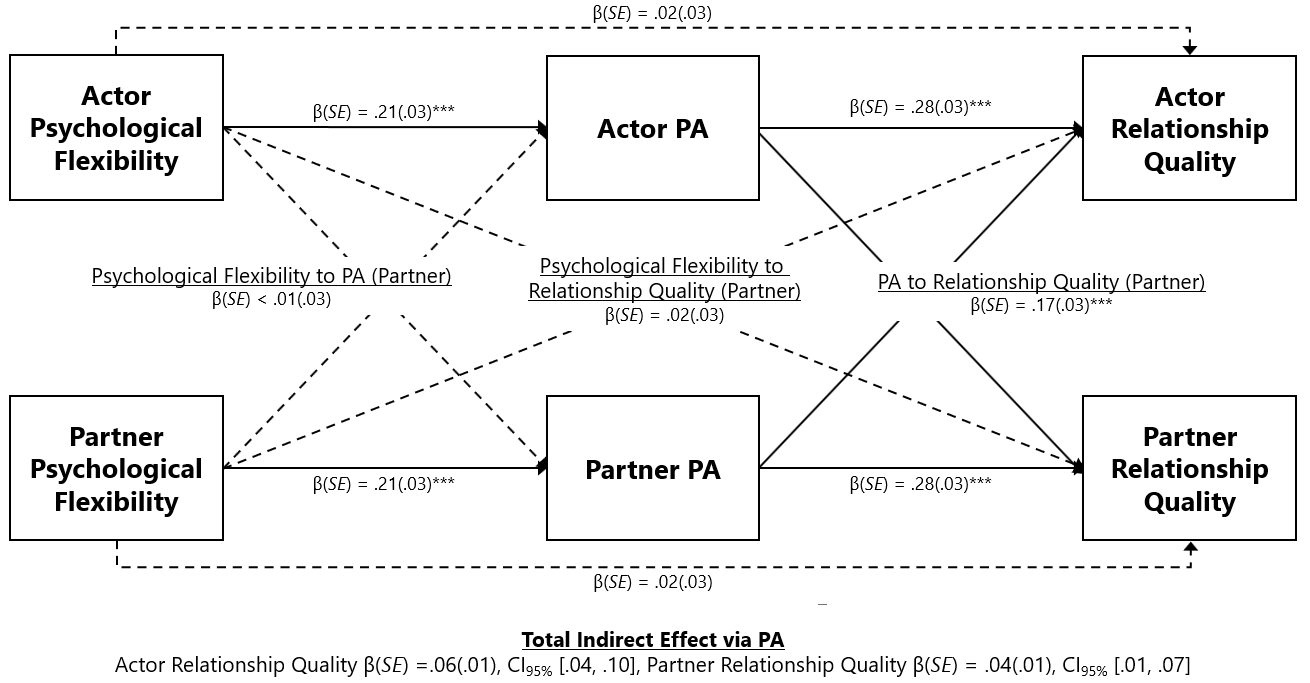 Negative Affect as Mediator
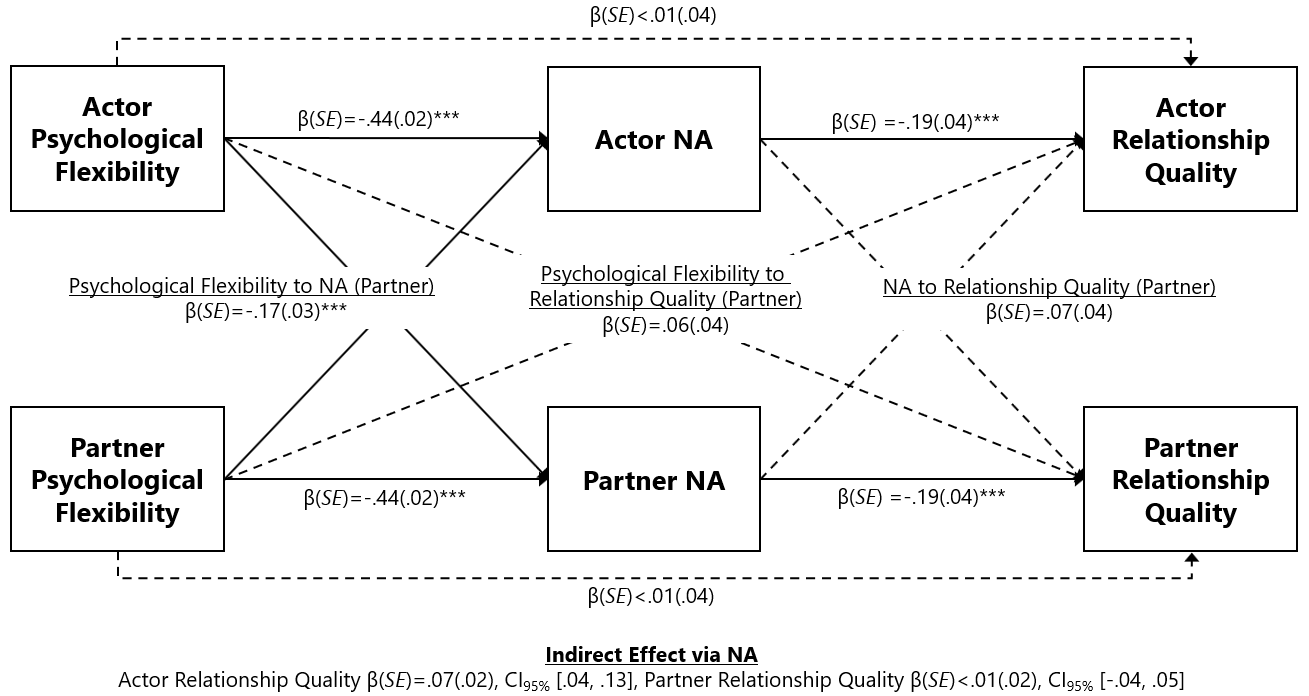 Discussion
Wellbeing has distinct facets: psychological flexibility offers a discrete contribution to the understanding of wellbeing in our data

Affect has an important role in mediating the relationship between psychological flexibility and relationship quality

Cross-partner associations differ for positive and negative affect
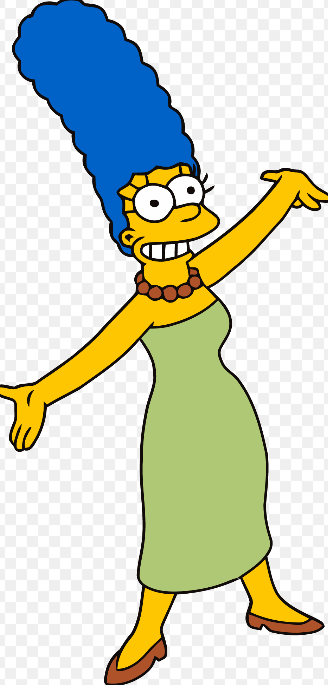 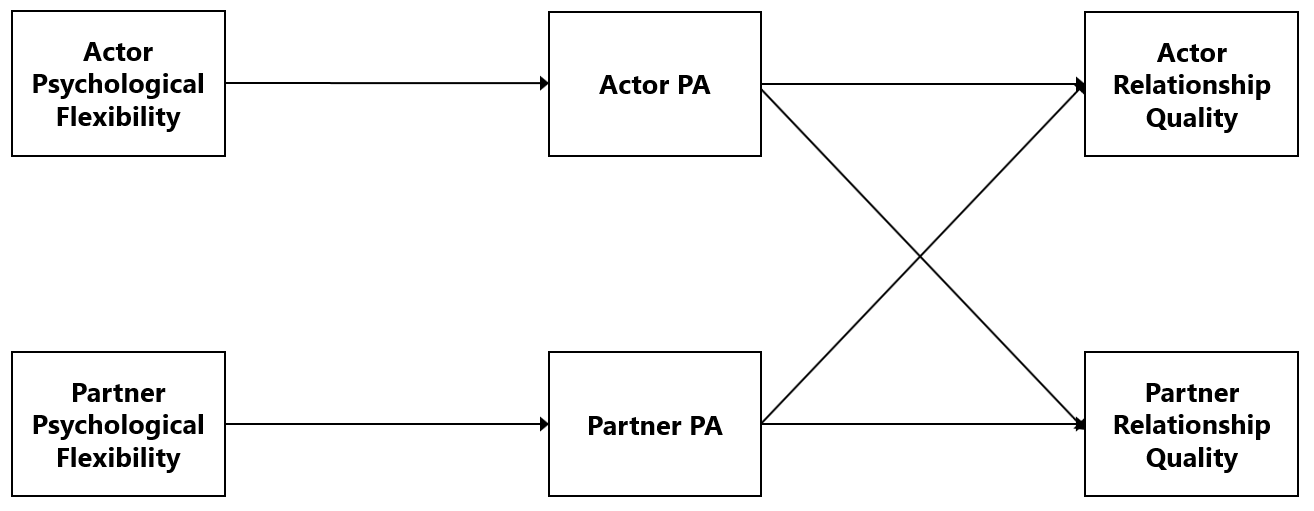 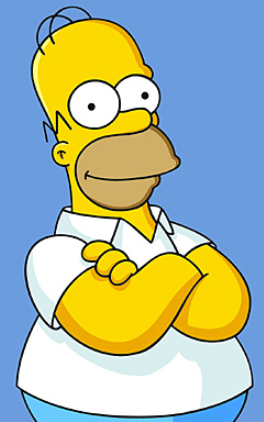 Being psychologically flexible may mean that people are more present in their relationships, and more aware of and committed to their relationship goals. This may make them happier.

The higher sociability linked to positive affect may support enhanced communication about own and partner expectations, goals, needs and desires affording an opportunity for people to behave more effectively in their relationship.
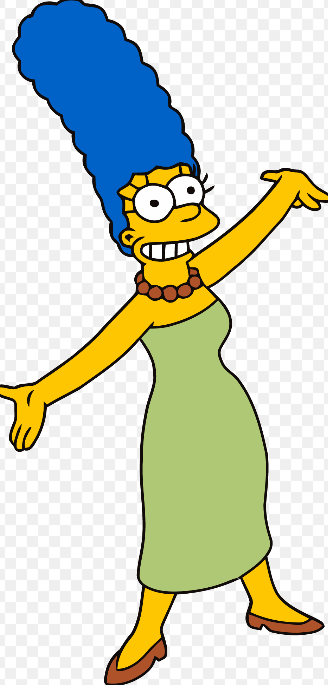 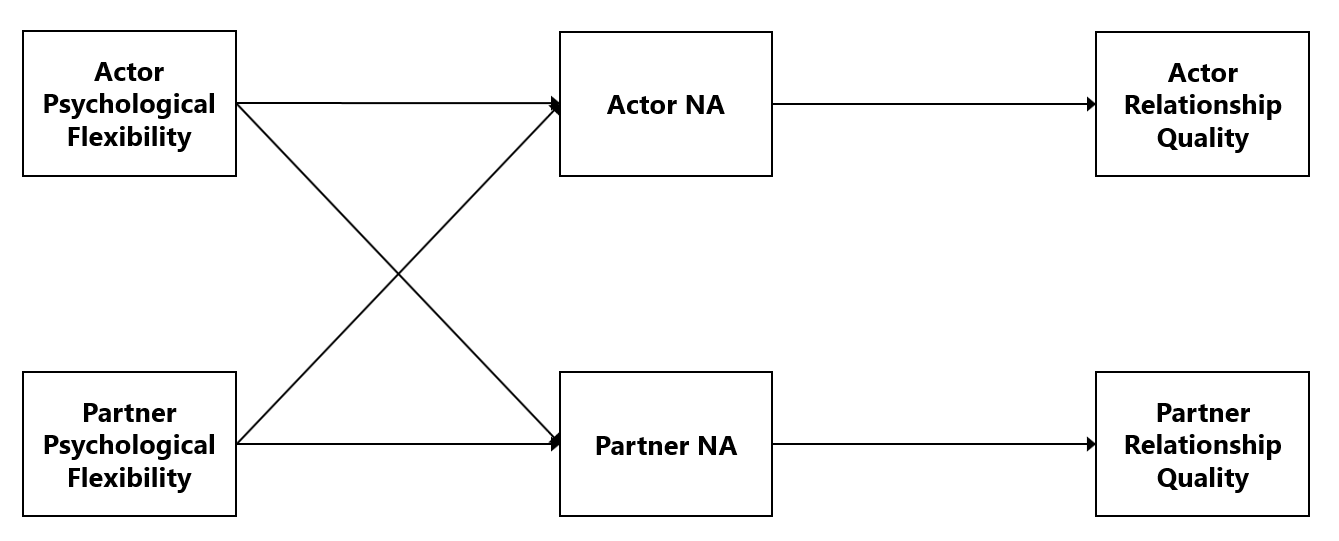 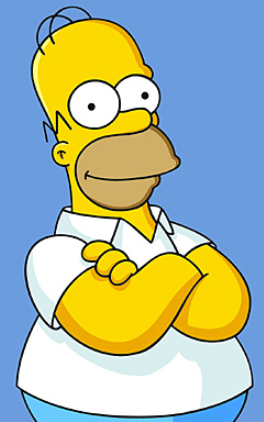 At low psychological flexibility, being less present in their relationship and more closed to experience may contribute to a diminished sense of wellbeing associated with negative affect. Partners may find this difficult to be around and experience higher negative affect themselves.

High negative affect may lead to people to effectively shut down and become less able to appreciate their relationship.
Limitations and Future Directions
Data is cross-sectional: we’re unable to draw causal conclusions about how psychological flexibility, affect and relationship quality are linked. Over time studies would help to establish causality.

Sample characteristics reinforce need for replication.

These studies focus on perceptions of relationship quality and we need to explore the behaviours that reflect relationship quality and how these vary based on actor and partner psychological flexibility.
Further details available at:

Twiselton, K., Stanton, S.C.E., Gillanders, D. & Bottomley, E. (in press) Exploring the links between psychological flexibility, individual wellbeing and relationship quality. Personal Relationships

https://osf.io/5tsh2/

Karen.Twiselton@ed.ac.uk
Thank you!